Welcome
Good morning teacher!
Good morning students!
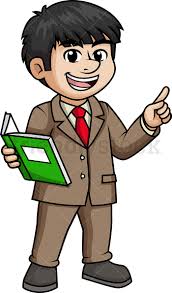 How are you?
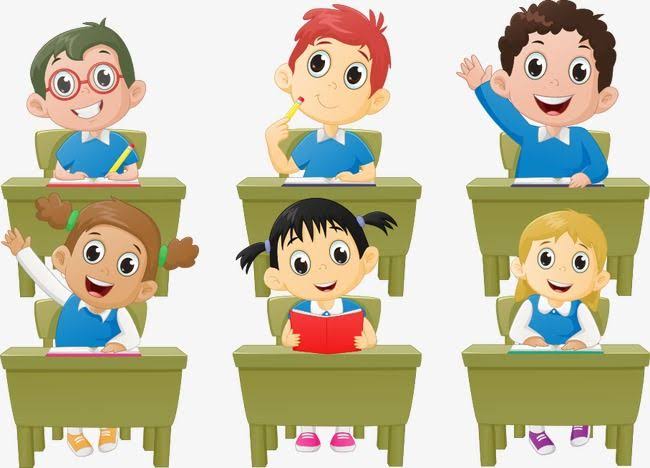 Fine, thank you.
Introductions
Class: Two
Subject: English
Unit: 01
Lesson: 4-6 
Title: Alphabet
Part: B
Time: 40 minutes
Date: 15th April 2020
MD. JAHIRUL ISLAM
Assistant Teacher
Uttar Charkoralia Sahebkandi GPS
Learning outcomes
Completing the session the students will able to
Speaking
1.1.1 Repeat after the teacher simple words & phrases with proper sounds & stress.
1.1.2 say simple words & phrases with proper sounds & stress..
Reading
1.3.1 Recognize & read the names of objects having the same initial & final sounds.
Writing 
1.2.1 Write non-cursive small letters.
Warm up activities
Let’s listen a greeting song
Reviewing
What is this?
What is the word for…?
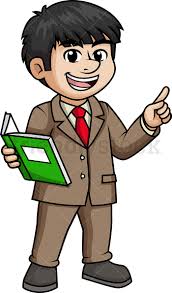 Ant
C
Cup
A
E
Egg
B
Bat
D
Doll
WCW
Teacher’s Drilling………..
Continue…..
Now!
Spell the words,
I’ll write-down…
Ant
Cup
Egg
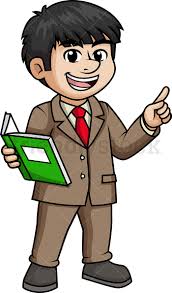 Bat
Doll
Teacher’s Drilling………..
WCW
Now!
Listen & Say…
Ant
Cup
Egg
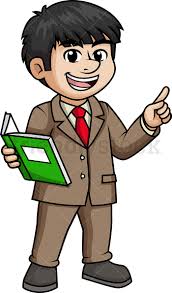 Bat
Doll
Teacher’s Drilling………..
WCW
Open page at 3…
See activity  B…. 
Please!
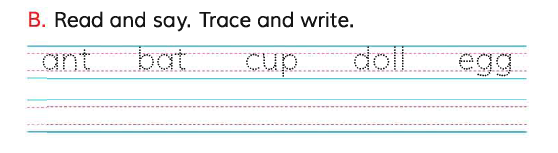 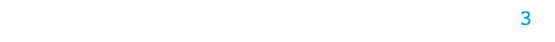 Now !
See, what I do!
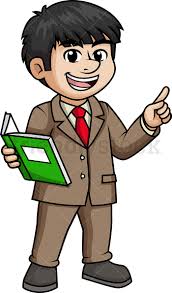 ant
…………………………………………………………………………………………
…………………………………………………………………………………………
Teacher’s Drilling………..
WCW
Continue…..
Now !
It’s your turn.
Do as I did.
Any!
 Come to the board & overwrite the word.
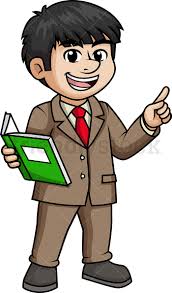 ant
…………………………………………………………………………………………
…………………………………………………………………………………………
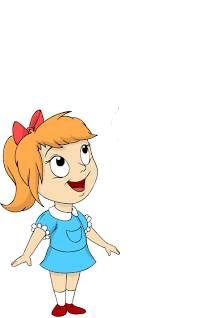 Teacher’s Drilling………..
WCW
Continue…..
Now !
Overwrite on your textbook’s words like me.
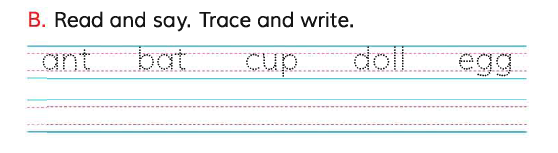 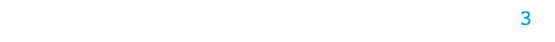 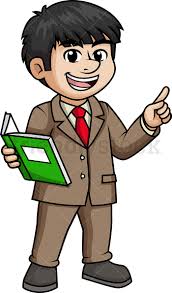 ant
bat
cup
doll
egg
…………………………………………………………………………………………………
…………………………………………………………………………………………………
…………………………………………………………………………………………….....
…………………………………………………………………………………………………
Continue…..
Teacher’s Drilling………..
WCW
Now !
Write the same words 
on your textbook’s NEXT LINE.
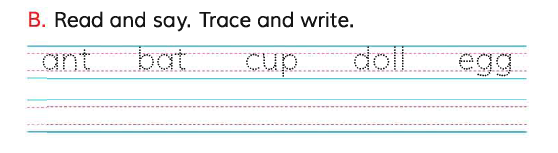 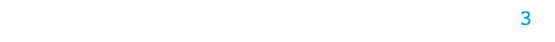 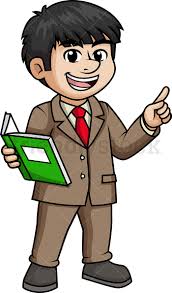 ant
bat
cup
doll
egg
…………………………………………………………………………………………………
…………………………………………………………………………………………………
ant
bat
cup
doll
egg
…………………………………………………………………………………………….....
…………………………………………………………………………………………………
Continue…..
Teacher’s Drilling………..
WCW
Now !
Let’s recall our today’s lesson.
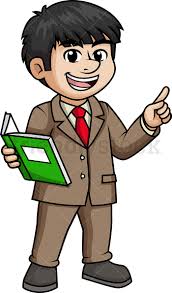 A for ant, B for bat, 
C for cup, D for doll & 
 E for egg
ant
bat
cup
doll
egg
…………………………………………………………………………………………………
…………………………………………………………………………………………………
ant
bat
cup
doll
egg
…………………………………………………………………………………………….....
…………………………………………………………………………………………………
Continue…..
Teacher’s Drilling………..
WCW
Evaluation
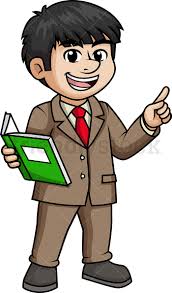 a
b
c
d
e
…………………………………………………………………………………………………………
…………………………………………………………………………………………………………
Can you tell me 
The name of the letters & sounds one by one.
Continue…..
Teacher’s Drilling………..
WCW
Evaluation
ant
bat
cup
doll
egg
…………………………………………………………………………………………………………
…………………………………………………………………………………………………………
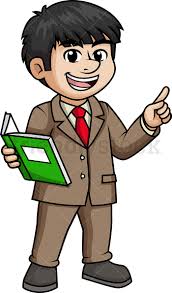 Can you tell me 
The words with spelling 
one by one.
Teacher’s Drilling………..
WCW
Home works
Bring the same words written on your exercise book at least one page……..
Thank you!
That’s all for today!
Goodbye!